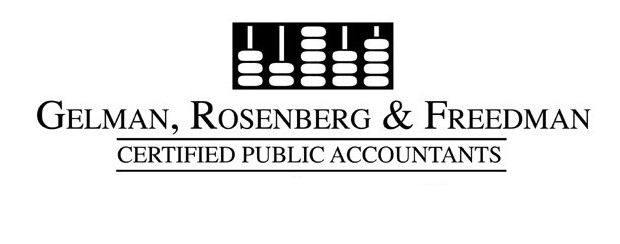 The 5500 Experience from the Auditor’s PerspectiveJacqueline A. Oneto, CPAPartner, Gelman, Rosenberg & Freedman CPAsNovember 2, 2011
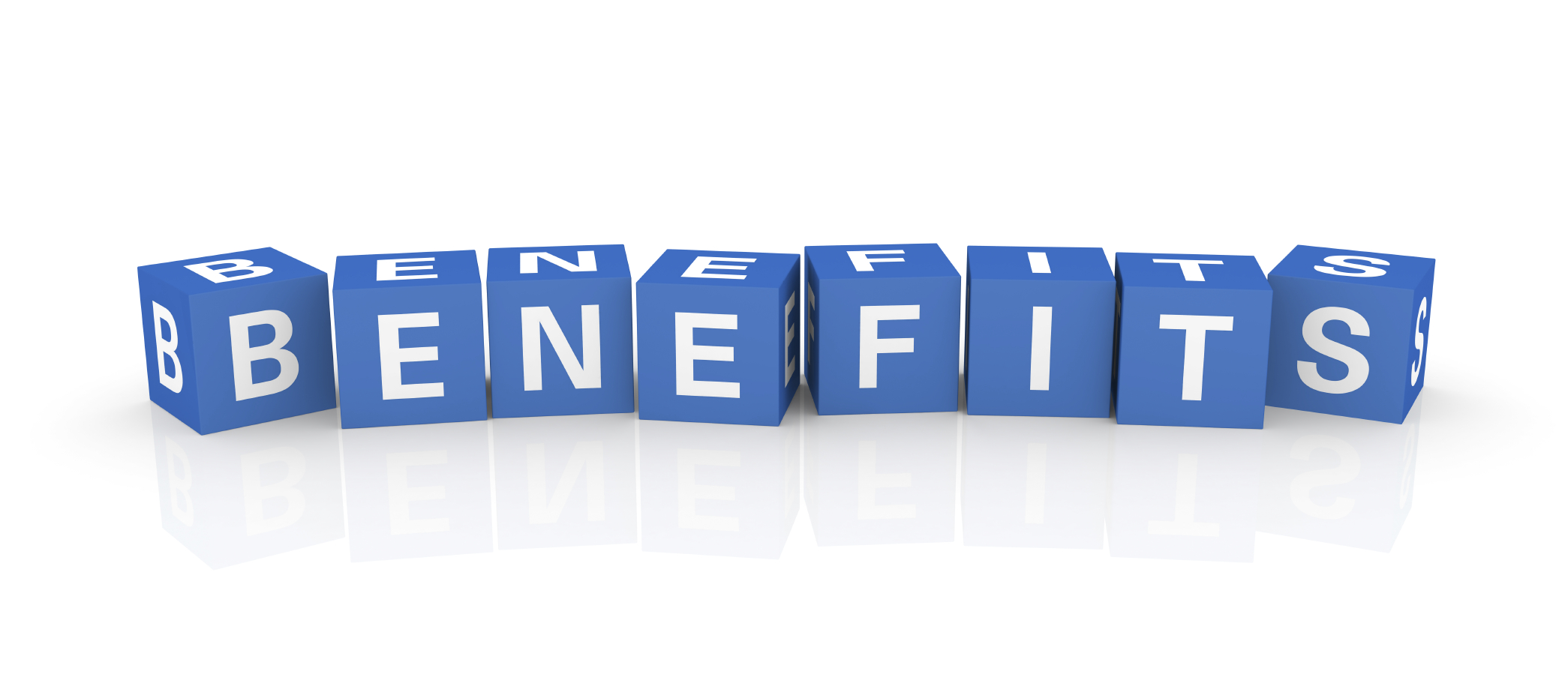 1
Jacqueline A. Oneto, CPAPartner, Gelman, Rosenberg & Freedman CPAs
17 years of experience in auditing and accounting 
Specializes in employee benefit plans audits, including 401(k), 401(a), 403(b), profit-sharing, pension and health and welfare plans
Member of:
AICPA’s Government Audit Quality Center 
AICPA’s Employee Benefit Plan Audit Quality Center
Greater Washington Society of CPAs
Maryland Association of CPAs
2
Jacqueline A. Oneto, CPA
Employee Benefit Plan Audit Requirements
Is your plan subject to audit? 
“Small” plan or “large” plan 

Audit requirements for employee benefit plans
100 or more participants (audit required under ERISA)
80/120 rule [DOL 29 CFR 2520.102-1(d)]
Definition of participant as defined by ERISA Sec. 3(7)
3
Jacqueline A. Oneto, CPA
Last year you filed a 5500–SF…
File Form 5500–SF
 Does not require audit report
< 100 participants
100 – 120 participants
Can elect to file Form 5500–SF
 Does not require audit report
Must file Form 5500 – Schedule H 
 Requires audit report
> 120 participants
4
Jacqueline Oneto, CPA
Last year you filed a 5500 – Schedule H…
File Form 5500–SF
 Does not require audit report
<100 participants
Must file Form 5500 – Schedule H 
 Requires audit report
>100 participants
5
Jacqueline A. Oneto, CPA
Employee Benefit Plan Audit Requirements
Audit requirements for employee benefit plans (continued)
403b plans (safe harbor; DOL transitional relief)
DOL 29 CFR 2510.3-2(f) 
DOL FAB 2009-02
DOL FAB 2010, 01
Full-scope vs. DOL Limited-scope audits
DOL 29 CFR 2520.103-8
First-time audits special consideration
Employer’s responsibilities
6
Jacqueline A. Oneto, CPA
Understanding the Employee Benefit Plan Audit
What is the purpose of a plan audit?  
 What is the audit designed to accomplish and what are the auditor’s responsibilities?
Audit of plan financial statements, not audit of compliance
7
Jacqueline Oneto, CPA
Common Plan Compliance Issues
Timeliness of employee deferrals
Late payments of employee contributions and loan repayments 
DOL Sec. 2510.3-102
Compliance with plan document 
Correct calculation of employer-matching and discretionary contributions
Definition of compensation
Eligibility requirements
8
Jacqueline A. Oneto, CPA
Common Plan Compliance Issues
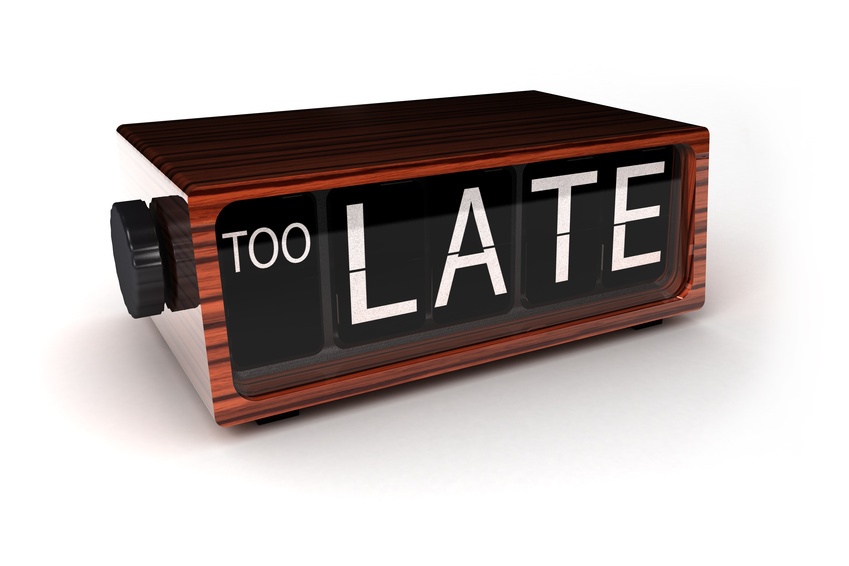 Non-discrimination testing
Late filing of Form 5500
HR and finance departments
Involvement in audit and plan oversight
Payroll errors
9
Jacqueline A. Oneto, CPA
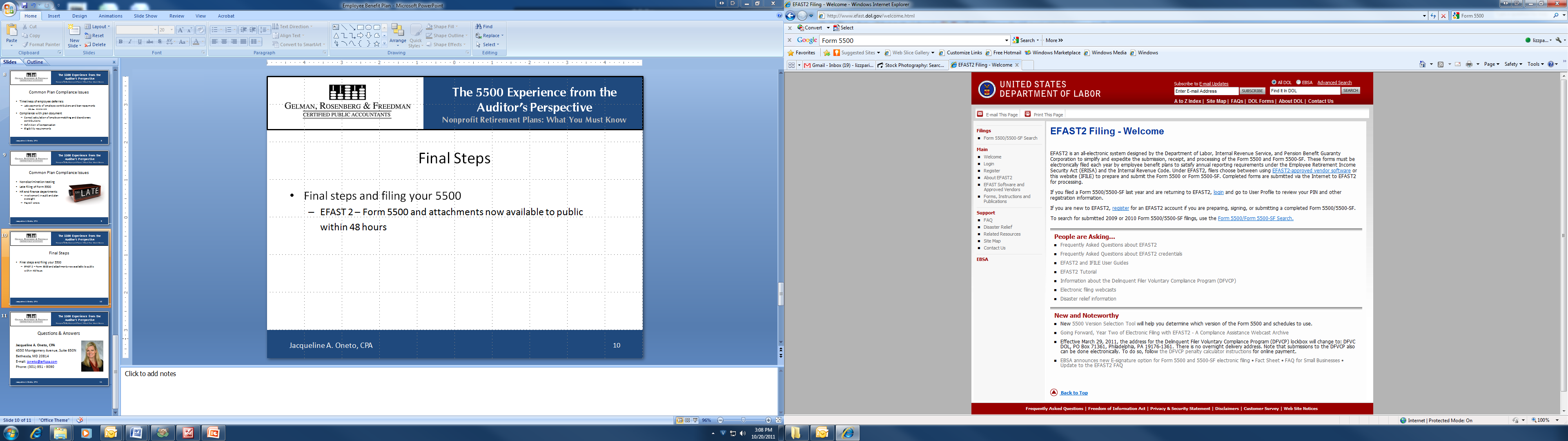 Final Steps
Final steps and filing your 5500
EFAST 2 – Form 5500 and attachments now available to public within 48 hours
10
Jacqueline A. Oneto, CPA
Questions & Answers
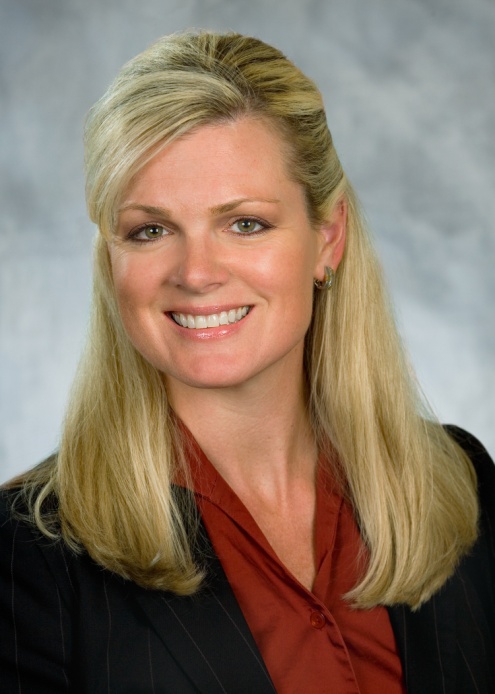 Jacqueline A. Oneto, CPA
4550 Montgomery Avenue, Suite 650N 
Bethesda, MD 20814
E-mail: joneto@grfcpa.com
Phone: (301) 951 - 9090
11
Jacqueline A. Oneto, CPA